MMAT 5390: Mathematical Imaging
Lecture 8:
Examples of High Pass Filtering
Prof. Ronald Lok Ming LuiDepartment of Mathematics, 
The Chinese University of Hong Kong
High Pass Filter
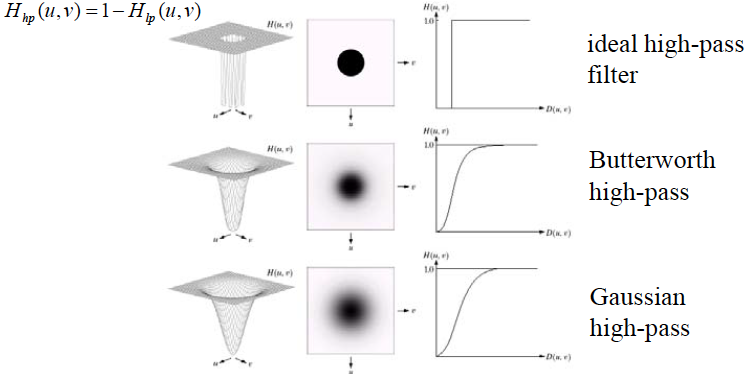 Spatial representation of High Pass Filter
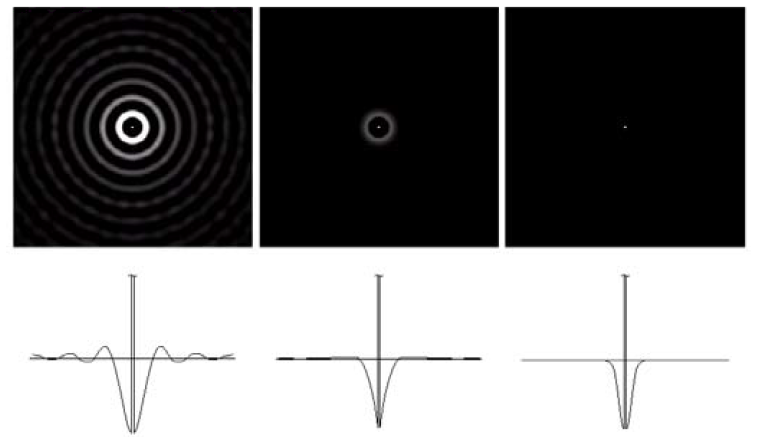 Butterworth
Gaussian
Ideal
(Ringing effect is expected)
Ideal High Pass Filter
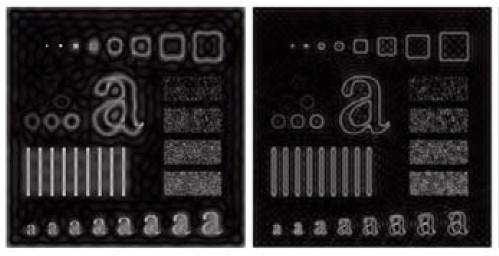 Butterworh
D0 = 15
D0 = 30
(Ringing effect is observed)
Ideal High Pass Filter
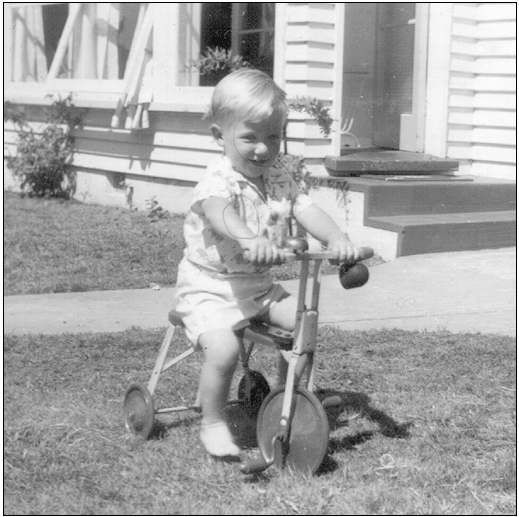 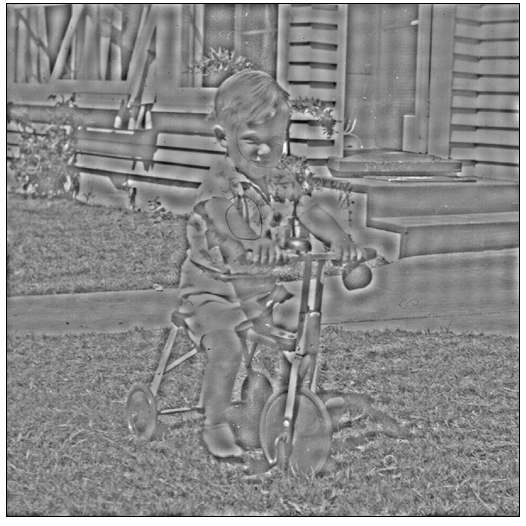 Butterworth High Pass Filter
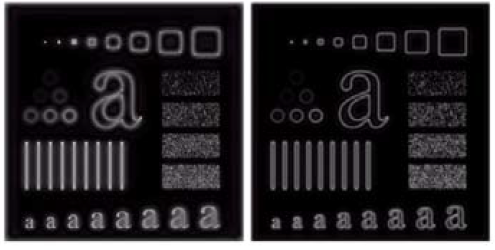 D0 = 15
D0 = 30
Comparison: High Pass Filter
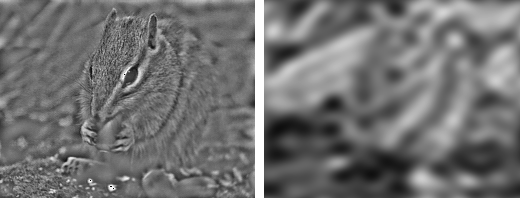 High-pass filtering
Low-pass filtering